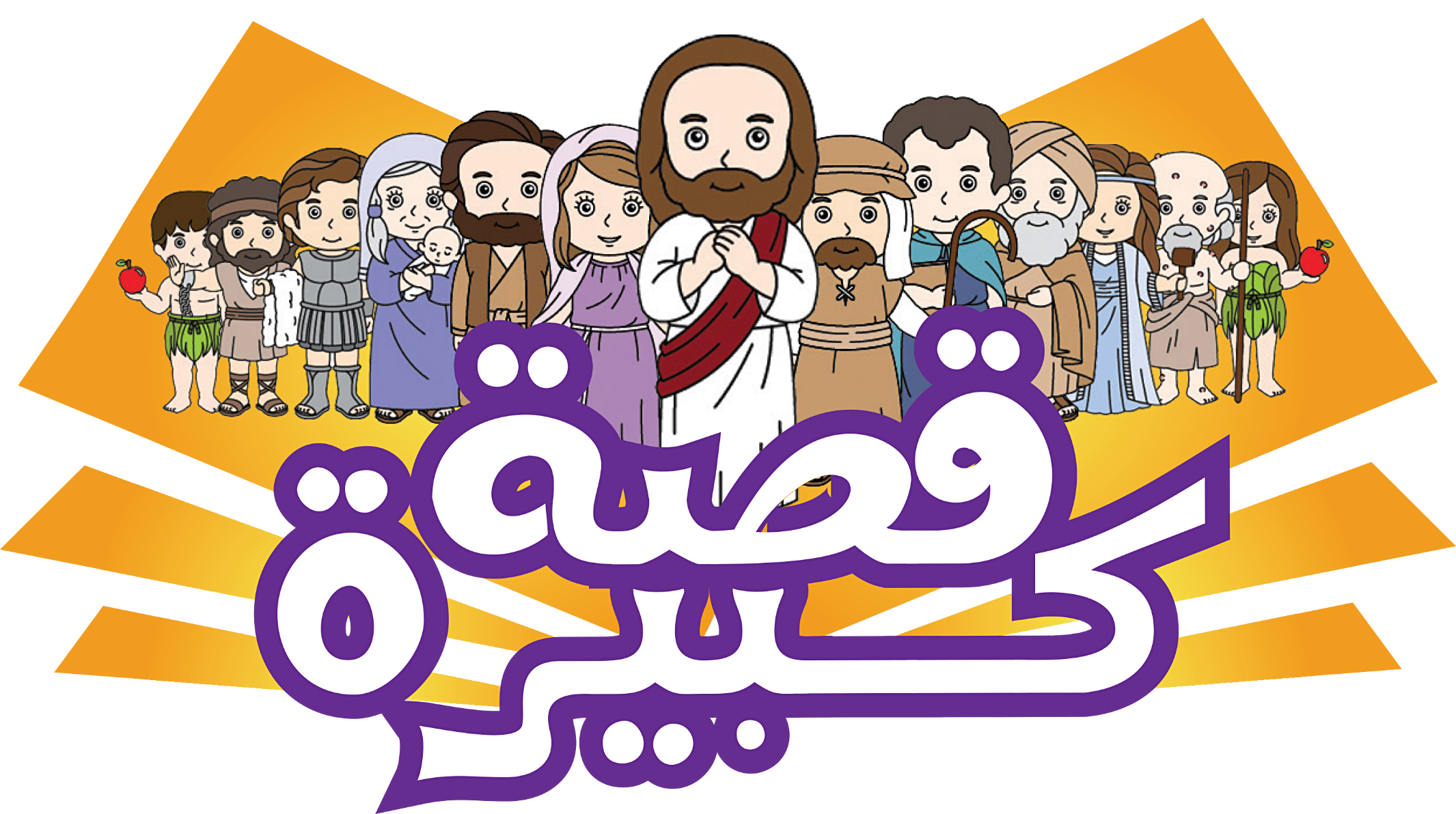 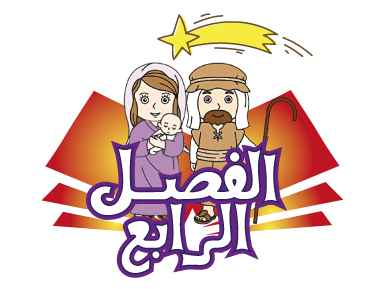 الفصل الرابع:
رح خبركن عن أحلى قصة
أعظم قصة لكل الناس 
كيف الله اجا تيخلصنا
وهيدا الخطة من الأساس *2
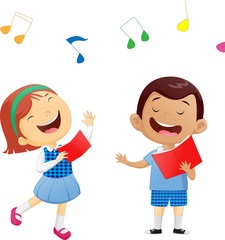 يلي خالق هيدا الكون
ضحّى الخطة من الأساس
أجمل شي بهالخبريّة 
مات ليعطيك حياة أبدية
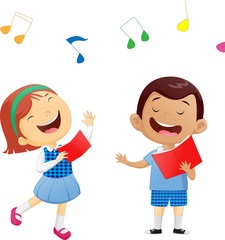 نحنا جينا تنخبركن
 عن أحل قصة بكل الكون
عندك رفيق اسمو يسوع ،
 هو حدك وين ما تكون …
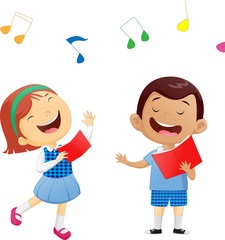 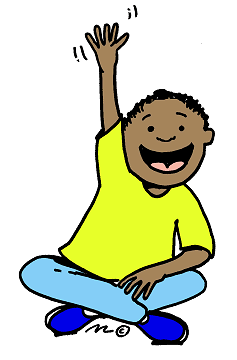 الترحيب
الترحيب:
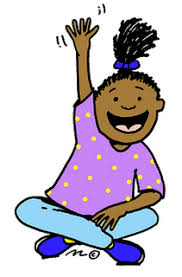 فيديو الميلاد
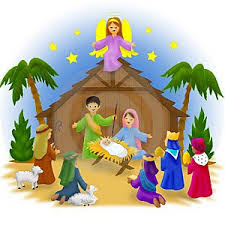 اربح في دقيقة
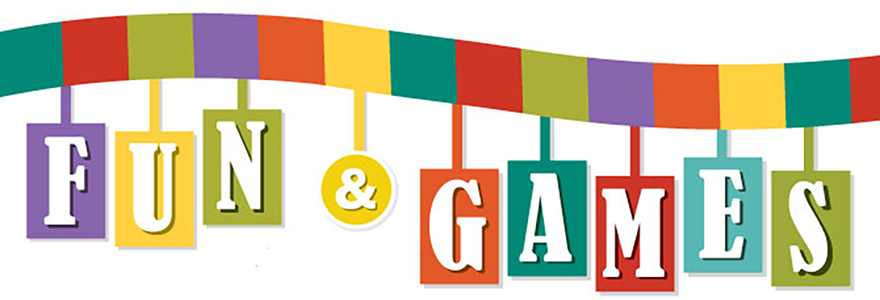 دعوة التلاميذ
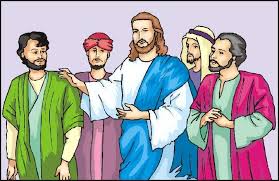 لعبة صيادين السمك
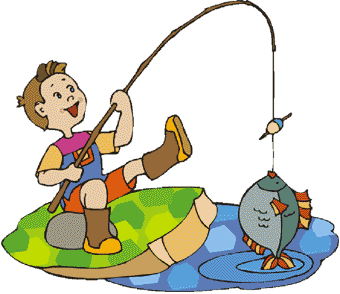 سكاتش البرص
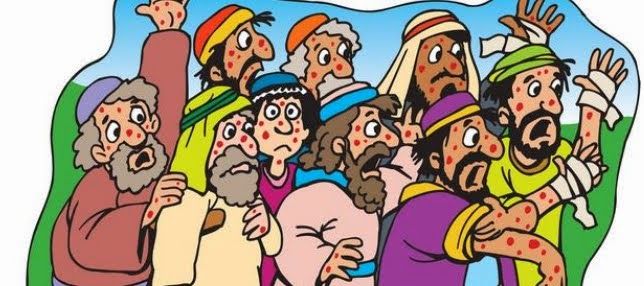 آية للحفظ!
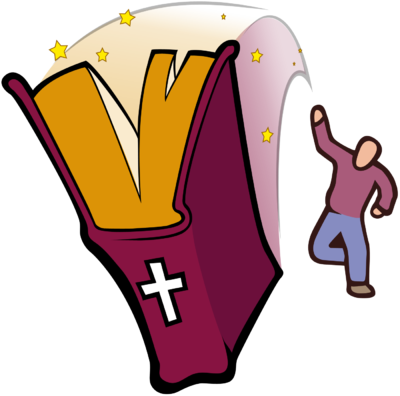 لا أنقِد عهدي ولا أغير ما خرج من شفتيّ. مزمور 34:98
لا أنقِد عهدي ولا أغير ما خرج من شفتيّ. مزمور٩۸:٣٤
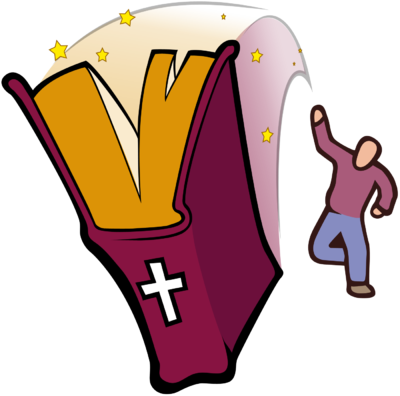